My Bonner Journey
Allison DeGerlia
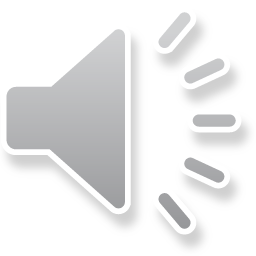 Common Commitments
Social Justice
International Perspective
Community Building
Bonner Holiday Party 2016
ADD A FOOTER
2
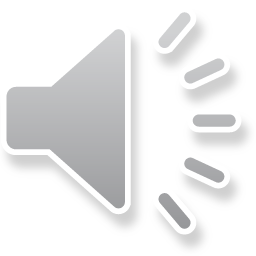 Social Justice
Bonner  D.C. Women’s March Trip 2017
Peace and Social Justice Minors
Capstone Research
3
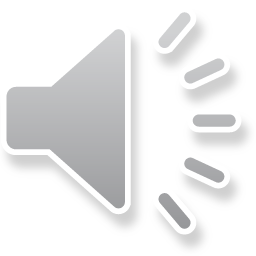 Social Justice
Career Goals
Brown IPROV Internship at 
The Refugee Dream Center
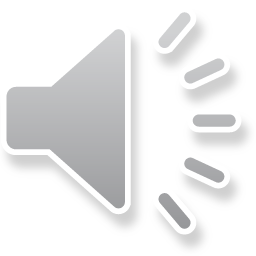 International Perspective
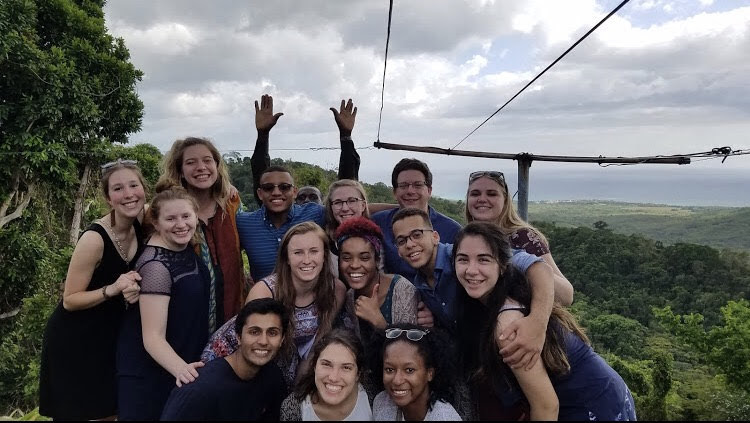 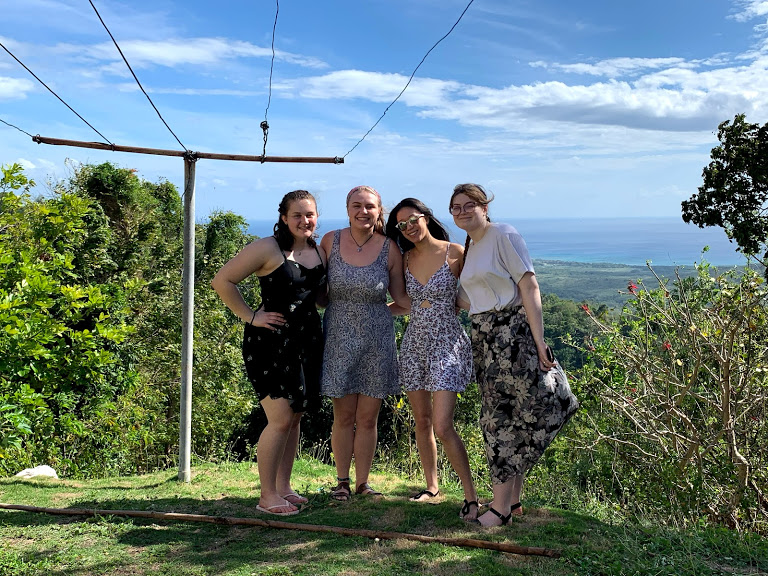 Jamaica 2017 &2020
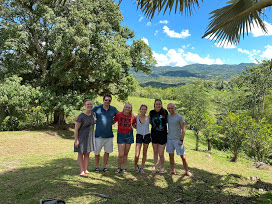 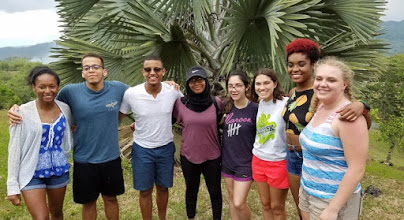 5
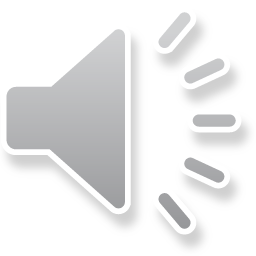 International Perspective
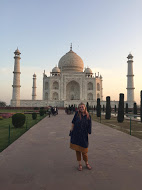 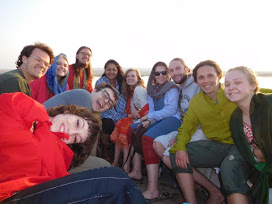 Study Abroad 2019
Hyderabad India
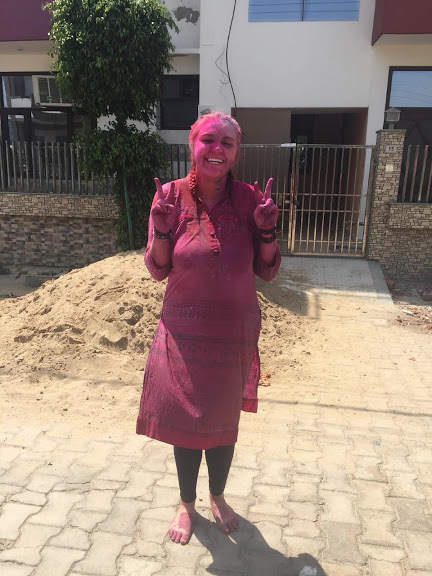 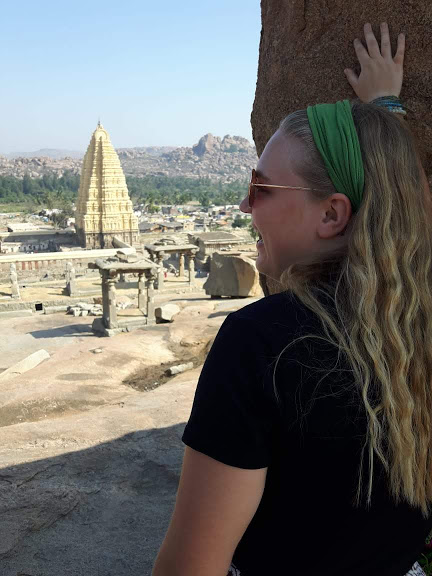 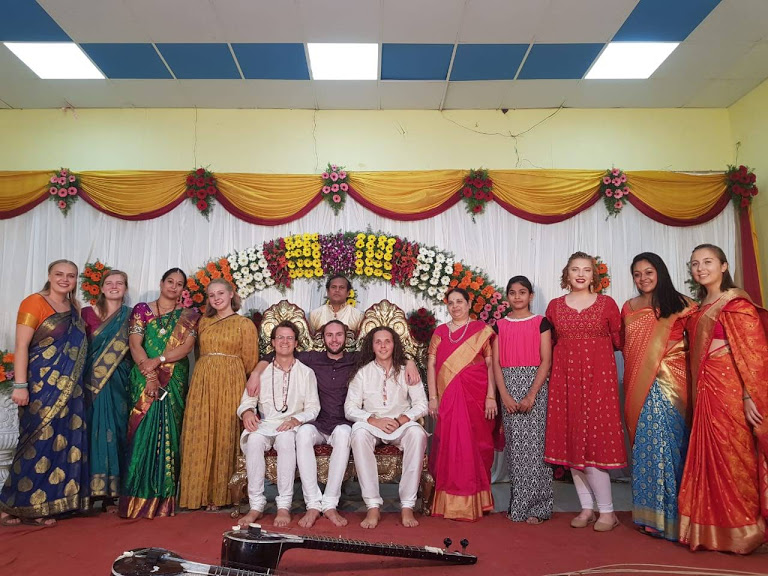 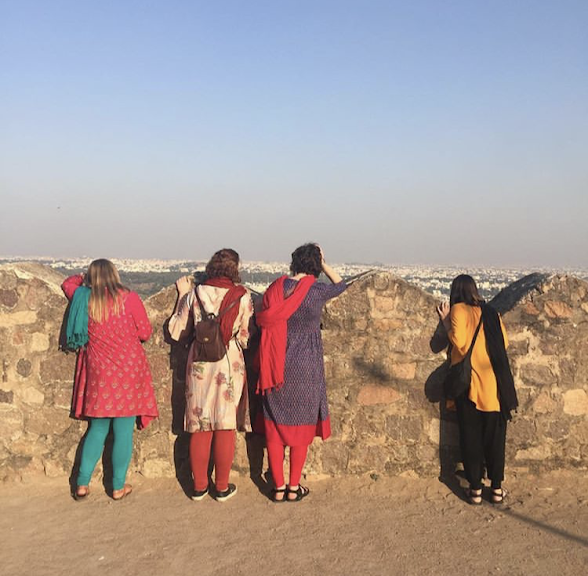 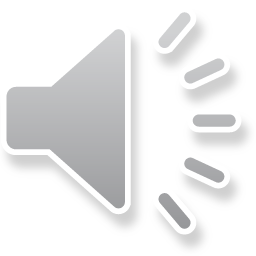 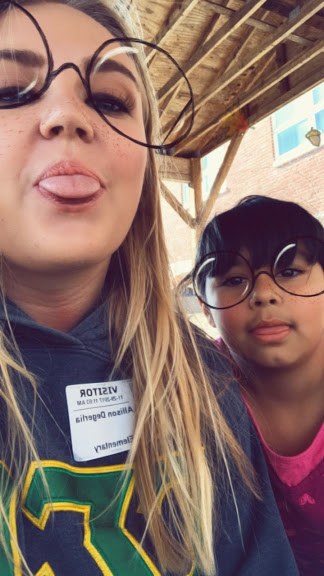 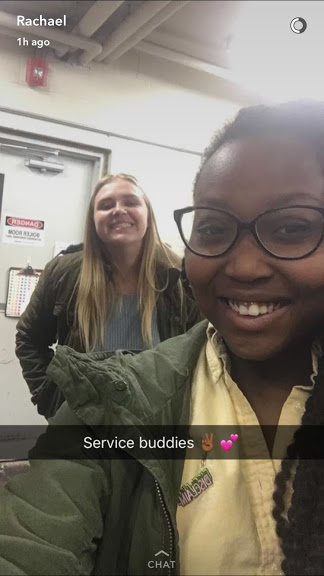 Community Building
Service Sites
CSS
Cradles to Crayon
Big Brothers Big Sisters
Hip Hop Inc.
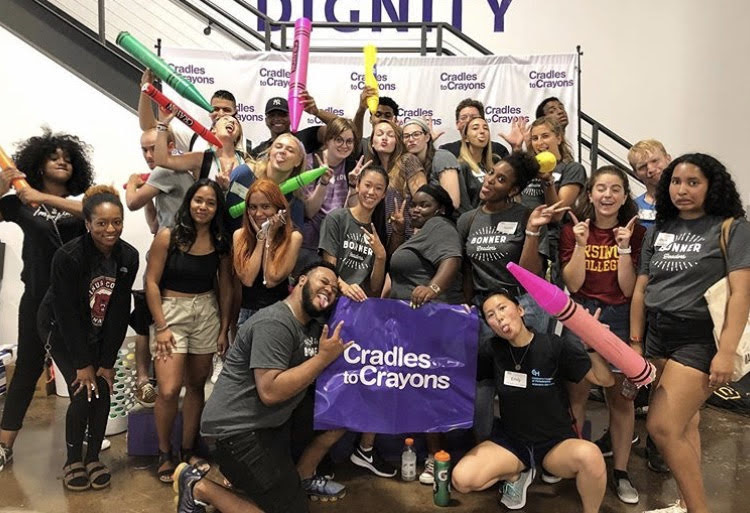 7
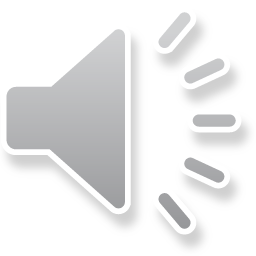 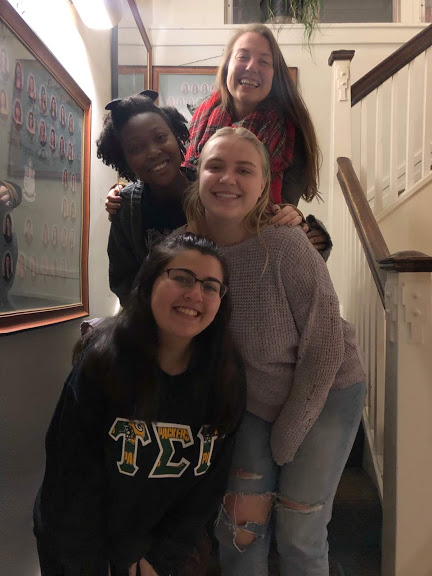 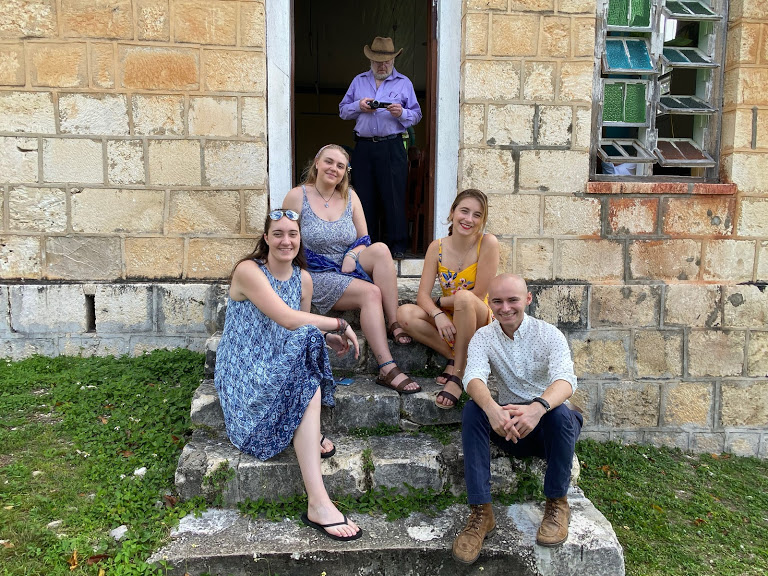 Community Building
Bonner Love!
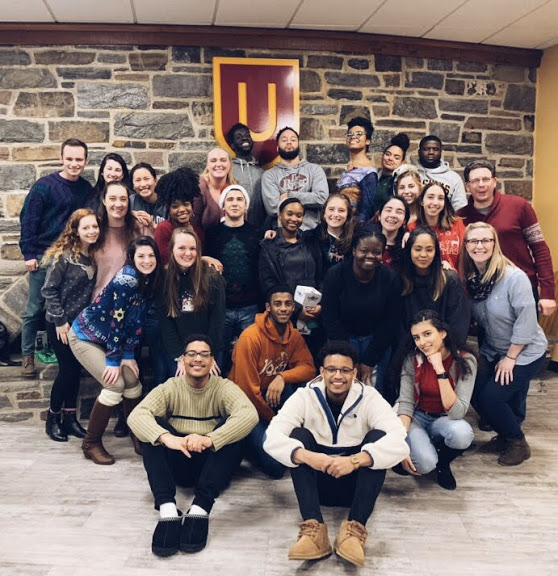 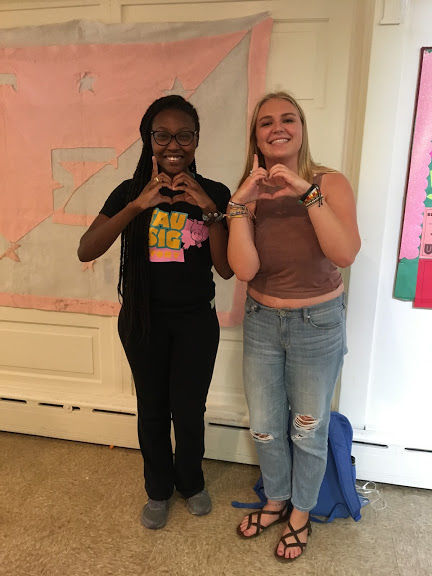 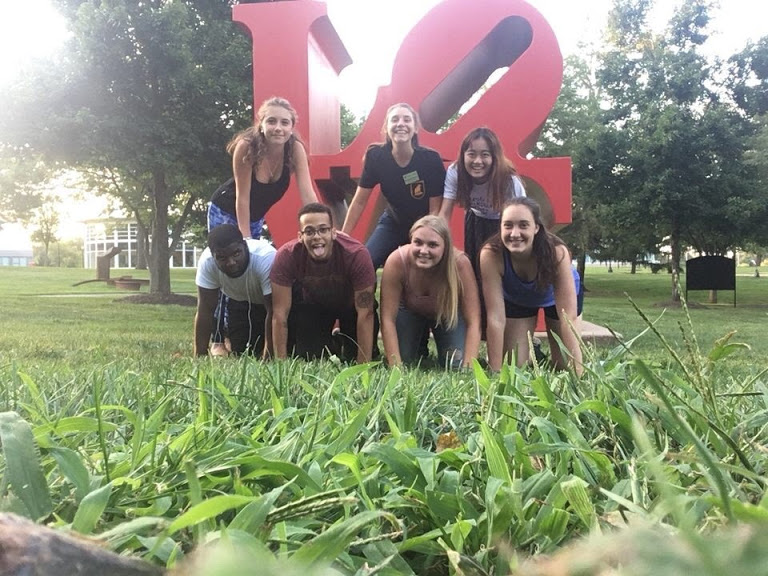 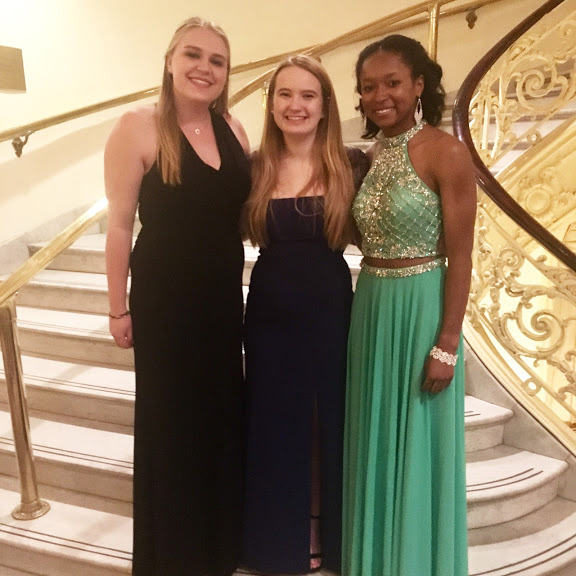 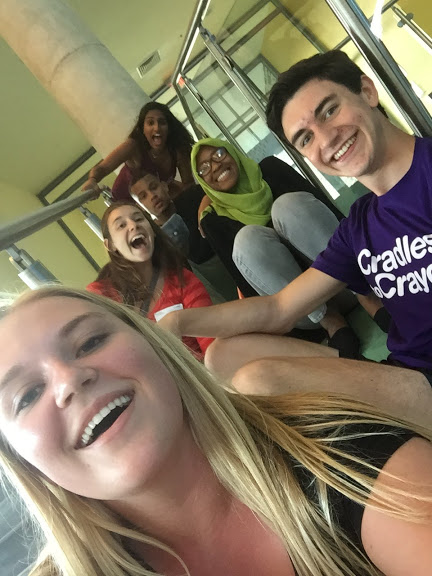 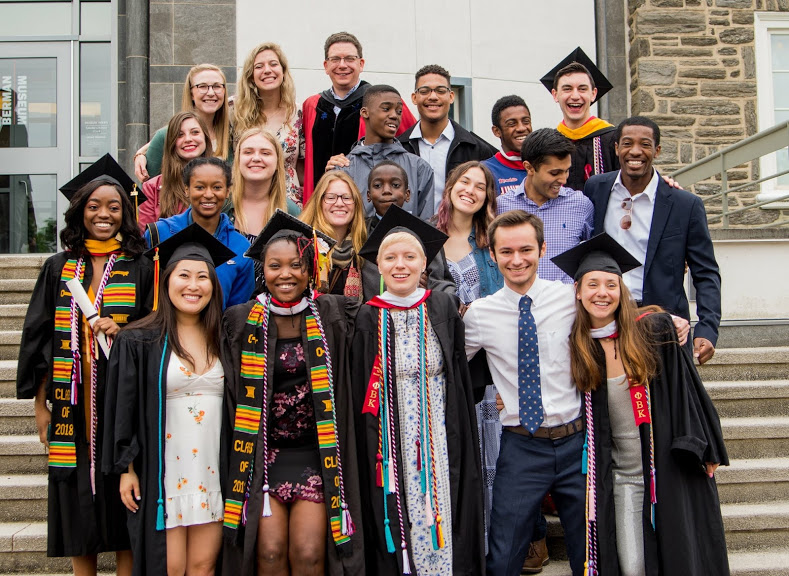 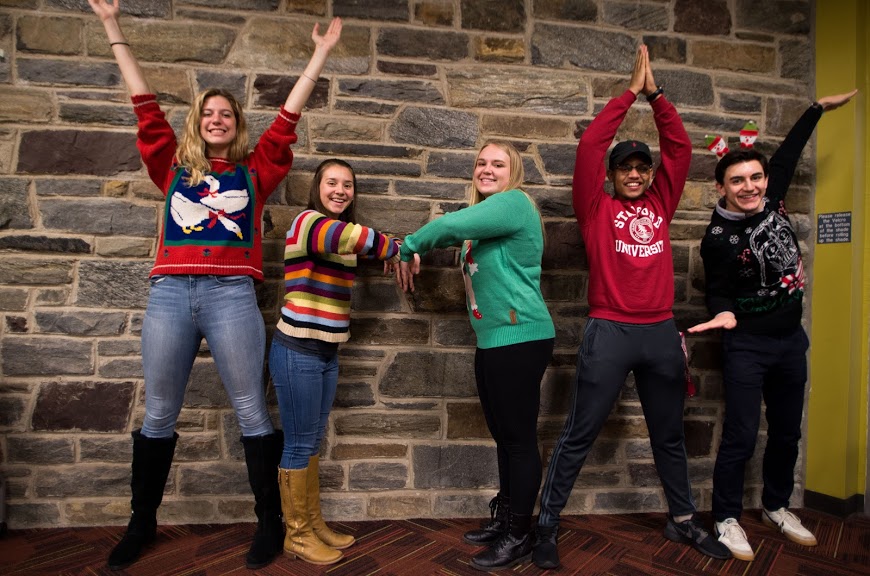 8
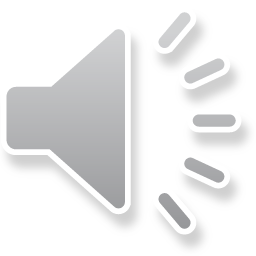